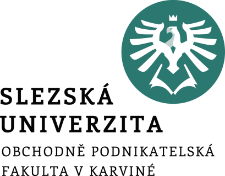 EKONOMICKÁ EFEKTIVNOST A HODNOCENÍ VÝKONNOSTI PODNIKU jako celku
Cílem přednášky je:
Vysvětlit podstatu efektivnosti podniku a jeho základních funkcí (činností).
Objasnit jednotlivé ukazatele efektivnosti
.
Ekonomická efektivnost a hodnocení výkonnosti podniku
Ekonomická efektivnost je abstraktní kategorií, pokud nemáme určení jejího nositele- hospodářský proces  v podniku.
Má 2 stránky : 
účelnost ( potřebné výstupy, výrobky trh potřebuje - uzná) 
účinnost ( hospodárnost)
Hospodárnost
Hospodárností rozumíme takové vynakládání prostředků, kdy se snažíme o udržení nákladů na nejnižší možné úrovni při zachování kvality, technických parametrů a funkčnosti výrobku a chceme dosáhnout stavu - optimum hodnot při maximalizaci zisku. K min. nákladů nám napomáhá jejich sledování, členění a ovlivňování.
Analýza nákladů
Oblast analýzy nákladů vychází z potřeb řízení uvnitř podniků, základem je otázka výrobních nákladů, které jsou vynakládány na příslušné výkony v konkrétním čase.
Oblast nákladových analýz bývá soustředěna na jednotlivé skupiny činností a výrobků, kalkulační jednice a je nutným doplňkem finanční analýzy.
Význam a oblasti analýzy
Analýza hospodaření firmy umožňuje poznávat složitou strukturu podnikového procesu jako celku nebo jednotlivých (dílčích) částí. 
Proto hovoříme o dílčích analýzách (rozborech), jako jsou:
rozbor nákladů,
  rozbor dlouhodobého ( investičního) majetku
Další oblasti analýzy
rozbor oběžného majetku,
rozbor plnění plánu výroby,
rozbor práce a mezd,
rozbor růstu a hodnocení ekonomické efektivnosti,
finanční rozbor  (finanční analýza – rozbor účetních výkazů, finanční situace firmy).
Zdroje vstupních dat finanční analýzy
Vstupní data analýzy pocházejí ze tří velkých skupin zdrojů:
účetní data podniku,  čerpaná z 
účetních výkazů finančního účetnictví, příloh k účetní závěrce,
 vnitropodnikového účetnictví,
výročních zpráv, údajů o vývoji a stavu zakázek, zpráv o strategii podniku, průzkumů trhů, atp.
Další možné zdroje
podnikové statistiky (poptávky, výroby, prodeje, zaměstnanosti),  
podkladů  úseků práce a mezd,
vnitřních směrnic, předpovědí a zpráv vedoucích pracovníků podniku,
Ostatní zdroje - externí
Externí data, tj. data  ekonomického prostředí podniku, např.
údaje státní statistiky, ministerstev, dalších státních organizací,
údaje odborného tisku, burzovní zpravodajství, zprávy o vývoji úrokových měr,
komentáře manažerů, odhady analytiků různých institucí, nezávislá hodnocení a prognózy ekonomických poradců, agentur...
Význam  finanční  analýzy jako nástroje a metody pro měření efektivnosti
Finanční analýza představuje významnou součást strategického řízení, je úzce spojena s finančním řízením firmy a s finančním účetnictvím. 
Poskytuje data pro rozhodování a vychází z údajů v základních finančních výkazech firmy: rozvahy, výkazu zisků a ztrát a o přehledu o peněžních tocích (Cash flow).
Cíle
Účelem a smyslem finanční analýzy je provést s pomocí speciálních metodických prostředků diagnózu finančního hospodaření podniku, podchytit všechny jeho složky, 
případně při podrobnější analýze zhodnotit blíže některou ze složek finančního hospodaření.
Zúžené pojetí
snahu o krátkodobé využití finančního potenciálu , z čehož plyne pouze krátkodobý zisk,
snahu o využití efektu relativně levné pracovní síly,
výsledky finanční analýzy užívají v podstatě jen pro externí subjekty 
( banky, investory).
Možné metody pro měření a hodnocení
K finanční analýze využíváme elementární metody a matematicko-statistické metody. Obě mají své kladné i záporné stránky. 
Pomocí elementární metody dovedeme nejrychleji zhodnotit danou situaci ve firmě. Ne vždy tato metoda postačuje, a proto ji doplňují matematicko-statistické metody, u kterých je využití výpočetní techniky nezbytné.
Ukazatel jako odraz ekonomické činnosti
Ukazatele jsou zprostředkovaným obrazem skutečnosti. Ekonomické jevy je nutné označit vhodnými pojmy a ty pak transformovat do podoby ukazatelů, jak je zřejmé z následujícího vztahu:

Jev      →     Pojem      →    Ukazatel
Význam ukazatelů
Pomocí ukazatelů charakterizujeme jevy, ke kterým v podniku dochází. Ukazatele mohou být vyjadřovány jako jednoduché (absolutní) nebo poměrové (relativní). 
Důležité je členění ukazatelů na stavové (okamžikové), které můžeme zjišťovat k určitému datu, a tokové (intervalové) ukazatele, které vyjadřují působení jevů za určitý časový interval.
Výběr ukazatelů a metod
U verbálních ukazatelů existuje větší možnost jejich subjektivní  interpretace a ovlivňování, než u ukazatelů kvantitativních,
pro analýzu by měl být používán přiměřený počet ukazatelů. Velký počet ukazatelů sice umožňuje detailně postihnout analyzovanou oblast, ale současně zvyšuje nároky na propočty a neumožňuje přijímat
Využitelnost
ukazatele musí být pro určité období stabilní, aby byla zajištěna srovnatelnost v čase, zároveň by však měly být citlivé na vývojové změny,
pro používané ukazatele by měla existovat dostupnost údajů pro jejich naplnění. Proto je důležitá znalost informačních zdrojů.
Analýza
Analýza stavových ukazatelů :
analýza trendů (horizontální analýza),
procentní rozbor (vertikální analýza).
 
Analýza rozdílových a tokových ukazatelů:
analýza fondů finančních prostředků,
analýza cash flow.
Analýzy poměrových ukazatelů
analýza ukazatelů rentability, aktivity,
analýza ukazatelů zadluženosti a finanční struktury,
analýza ukazatelů likvidity, 
analýza ukazatelů kapitálového trhu,
analýza ukazatelů na bázi finančních fondů  a cash flow.

Analýza soustav ukazatelů:
DuPontův rozklad, 
pyramidové rozklady.
Rentabilita
Ukazatele rentability poměřují zisk s jinými veličinami. Používáme je pro hodnocení a posouzení celkové efektivnosti a výkonnosti firmy. Ukazatelé rentability mají mít obecně rostoucí tendenci.
Finanční páka
Čím je podíl cizích zdrojů větší, tím je finanční páka vyšší. Vyšší zadluženost má pozitivní vliv na rentabilitu vlastního kapitálu a to tehdy, když firma dokáže každou další korunu dluhu zhodnotit více než je úroková sazba dluhu.
Ukazatelé aktivity
Když rentabilita celkového kapitálu před úhradou úroků a daní přesahuje úrokovou míru z cizího kapitálu, znamená to pro firmu příznivou situaci.
Ukazateli aktivity měříme, jak efektivně firma hospodaří se svým majetkem. Počítají se pro jednotlivé skupiny aktiv: zásoby, pohledávky, fixní, oběžná a celková aktiva.
Rychlost obratu
Jedná se o ukazatele typu rychlost obratu nebo doba obratu. 
Při výpočtu doby obratu zjišťujeme, kolikrát se obrátí určitý druh majetku ve firmě za stanovený časový interval. Obecně platí, že čím kratší je doba obratu, tím lépe pro firmu. Dlouhé doby obratu signalizují špatné využití aktiv a nízkou efektivnost.
Likvidita
Vyjadřuje schopnost firmy uhrazovat běžné závazky (splatné do 1 roku) převedením libovolného aktiva na peníze. 
Likvidita určitého majetku je tím větší, čím kratší je doba jeho přeměny na peněžní formu. Rozlišujeme tři stupně likvidity v závislosti na tom, jak rychle jsme schopni změnit jednotlivé druhy oběžných aktiv na peněžní prostředky.
Další typy ukazatelů
Výnosnost vložených prostředků
Ukazatel zachycuje schopnost celkových aktiv vytvářet peněžní tok. Čím vyšší je hodnota ukazatele, tím vyšší je výnosnost.
Ekonomická přidaná hodnota (EVA – economic value added)
Je významným ukazatelem při posuzování výkonnosti firmy.